The Practicalities Of Working In The Sustainable ICT Supply Chain : A  Recyclers Point Of View
Date: 18th September 2012
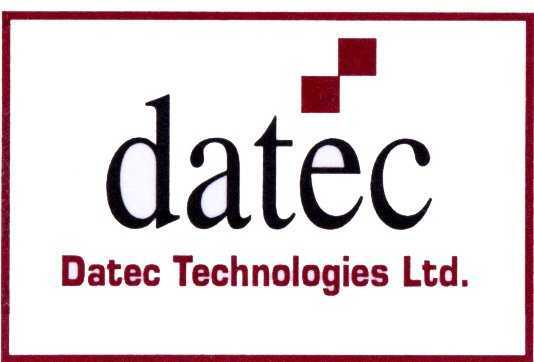 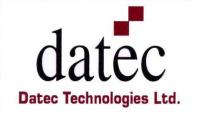 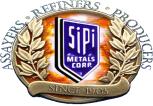 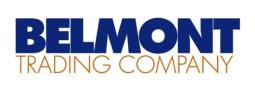 Global Presence & Support
Elk Grove Village, IL
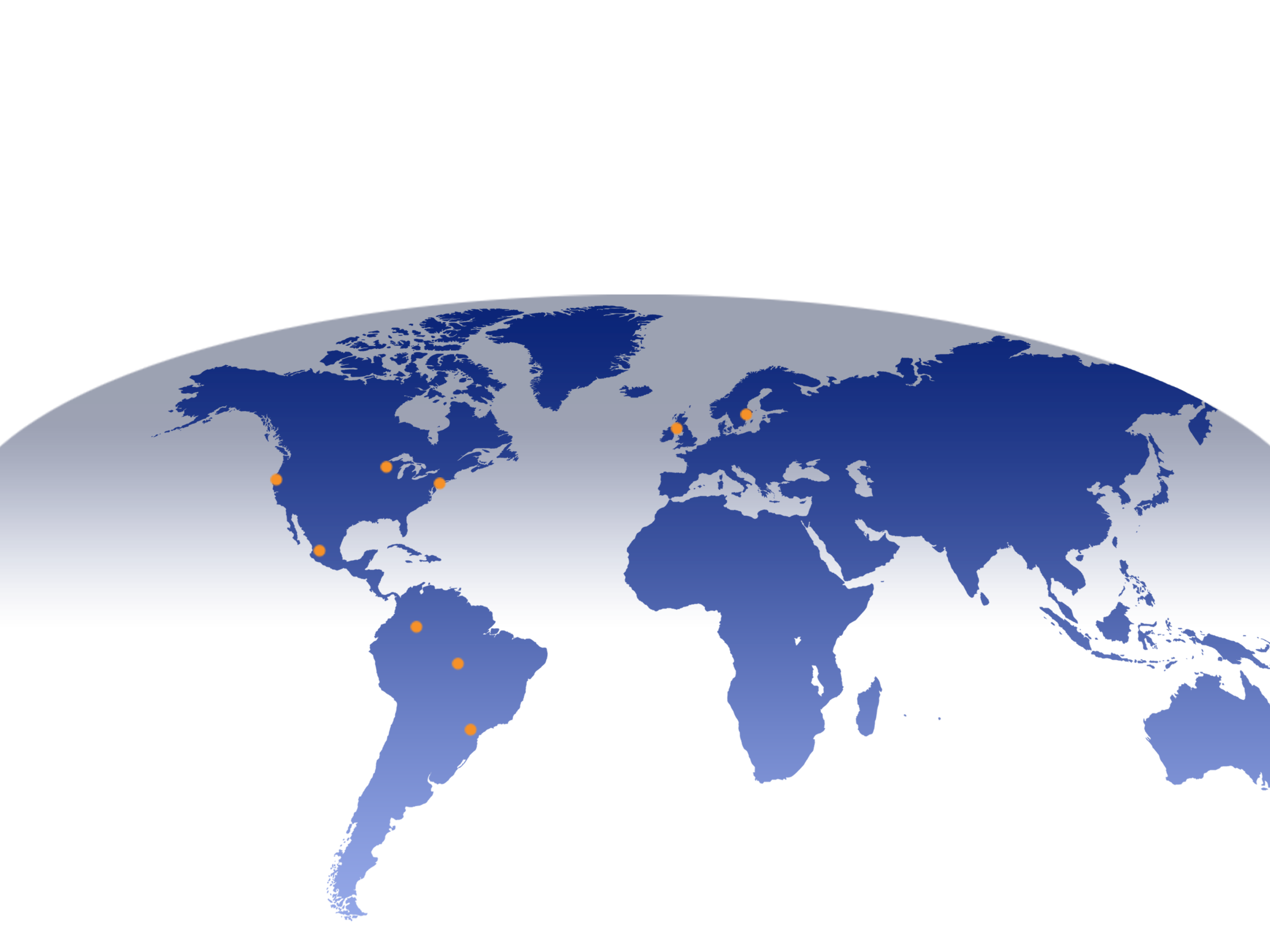 Northbrook, IL
Chicago, IL
Kristinehamn, Sweden
Kilwinning, Scotland
Hayward, CA
Bridgewater, NJ
Guadalajara, Mexico
Bogota, DC 
Colombia
Manaus, Brazil
Singapore
São Paulo, Brazil
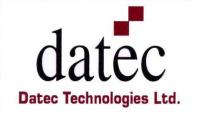 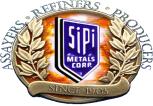 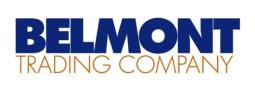 [Speaker Notes: Similar map with locations in different colors, sort of a combo between map and org chart- Adding Sweden - Kristinemamn]
Business Solutions for ICT Products
Reuse of materials in original build
Asset Management
Precious Metals Recovery
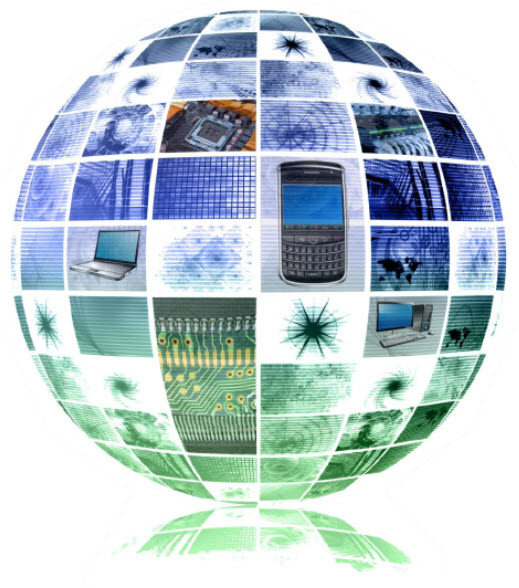 Data Wiping
Resale and 
Remarketing
Base Metals 
Recovery
Parts Harvesting
Legislation !
Reverse logistics/TFS
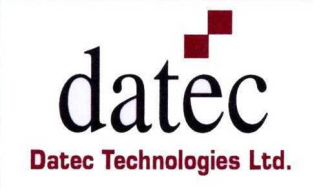 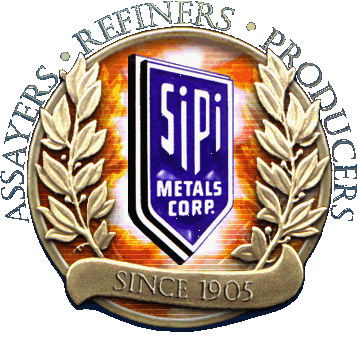 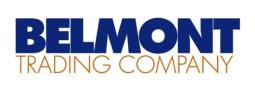 [Speaker Notes: Global feeling on these slides. Will place imagery to match-in general]
About DATEC
Who are we?
Objective
DATEC Technologies offer bespoke solutions designed to maximise client revenue whilst minimising negative environmental impacts through long-term business relationships.
Leading  European Electronics Recyclers & Asset Management Company, servicing a wide range of clients from SMEs, medium sized OEMs, through to large Blue Chip Clients.
Our Mission
To “take back” electronics, subassemblies & components in the most responsible environmental manner.
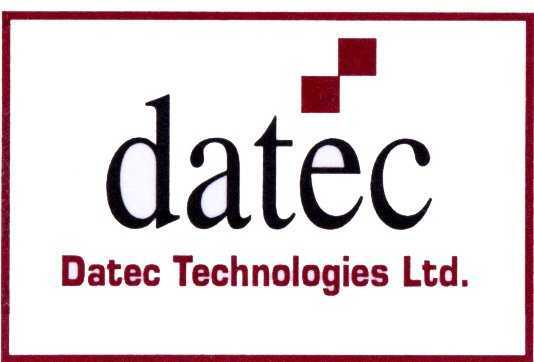 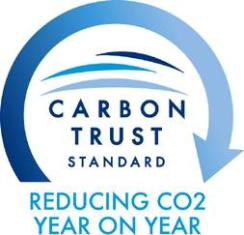 Customer Type Datec
 
      *OEMs, 
      *CEMs
      *Operators
      *Repair/Service
      *Logistics
      *OEM Take Back Programs
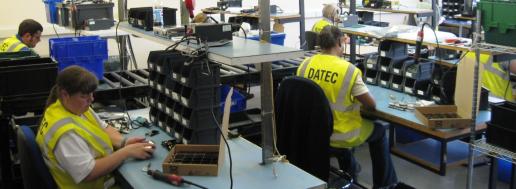 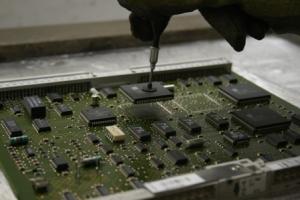 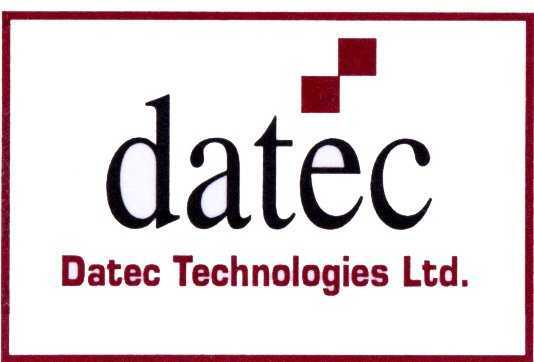 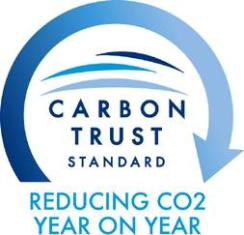 A Recycler needs to be more than just a recycler of 
metals & plastics etc.
 
OEMs require a broad based electronics recycling solutions provider that has financial security coupled with sound environmental, social and ethical practices with a global or near global capability.
  Operating right across Manufacturing Supply Chain and Associated Channels
  Registered waste management company and waste carrier
  ISO Certified: 9001-2000, 14001 , 18001, 27001 plus a host of other accreditations
  Compliance/knowledge of environment, CSR, WEEE, RoSH, EuP, Transfrontier Shipments, Dangerous goods, Financial Intrastat, Dual Use Trade Control Restrictions, etc, etc, in fact any legislation that may come back and bite them!
 Value for Money!!!
 minimising negative environmental impacts and environmental offsetting.
 Recovery of materials for first stage remanufacture (including rare earths)
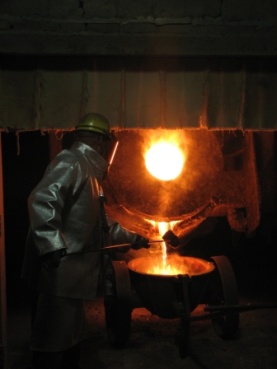 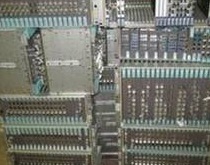 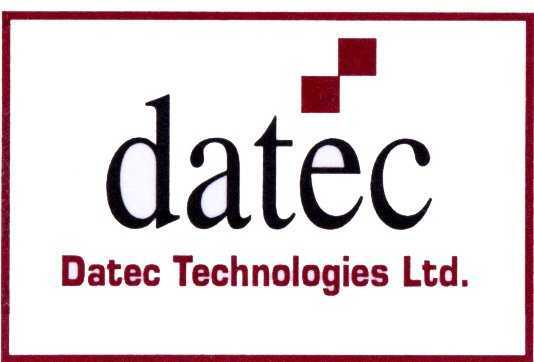 Customer Expectations but reality strikes
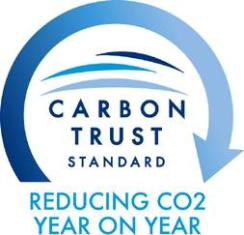 Ecodesign – yes to emission reduction but how many design engineers ever consult or visit a dedicated recycler!

 Developing take back in regions that are historically difficult like Russia & Africa is possible

 World refiners for electronics or complex materials limited

 Refining electronics – Au, Ag, Pd, Cu payable – Considerably more is recovered

 Carbon Footprint – good as a bench mark indicator and improvement of overall environmental impact

 Trans-boundary Movement (TFS) difficult but doable, due to difference of country interpretation, varying costs and time frames

 ICT Recycled materials can be use to generate brand new products within the Telecommunications industry or other products , to plumbing or even jewellery
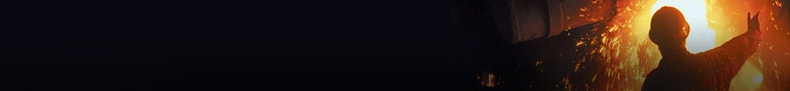 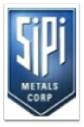 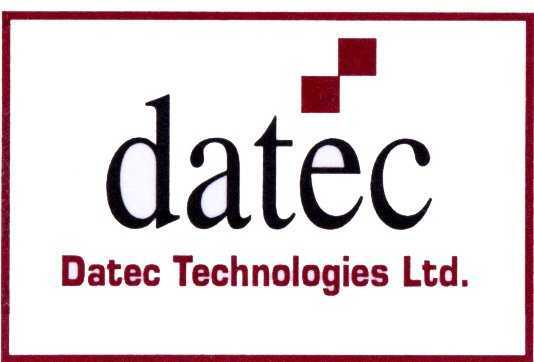 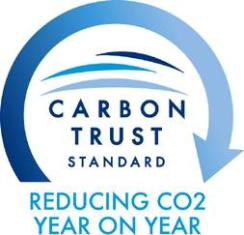 Customer Expectations but reality strikes
OEMs expect this from all of their supply chain
 
Most other members of the supply chain require the same but economic pressures and other factors can create compromise.
 Materials sold on auction
Materials exported to Africa, Far East etc
Materials sold for recycling only but receive resale pricing, (no due diligence/duty of care)
 Value for money!!!
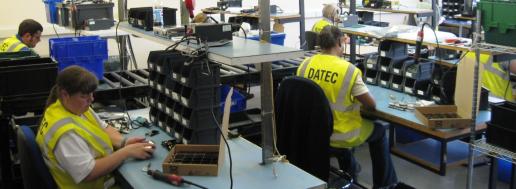 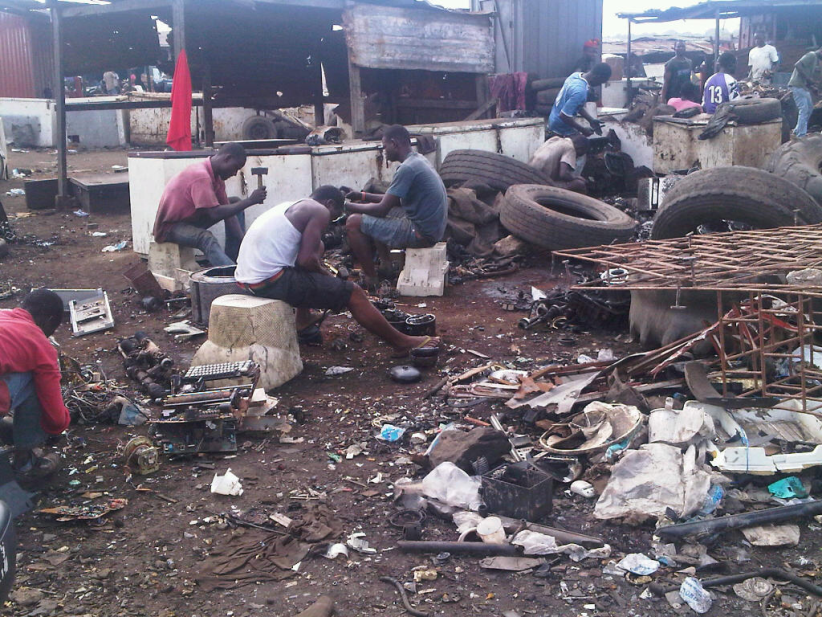 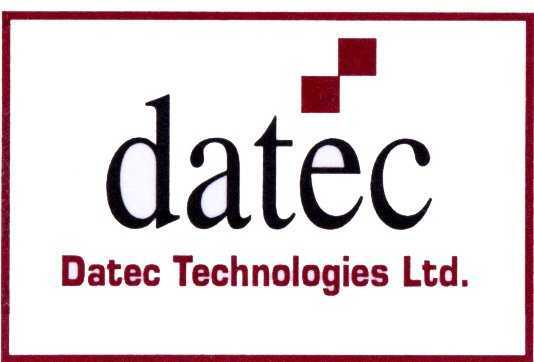 Environmental Excellence & 
Social Responsibility
The product life cycle is a series of  ‘direct footprints’
Large organisations wishing to carry out life cycle carbon footprints will need to look at the various  stages in supply chain
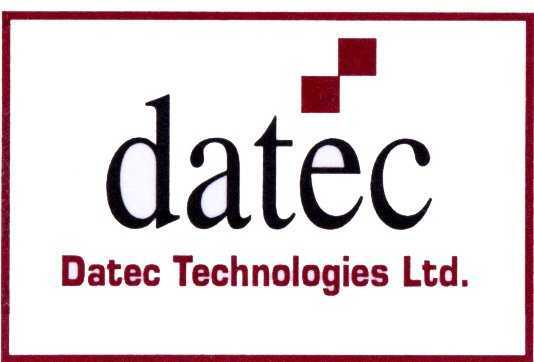 Why Calculate Carbon Footprint?
The main drivers for Datec Technologies were as follows:
Drivers
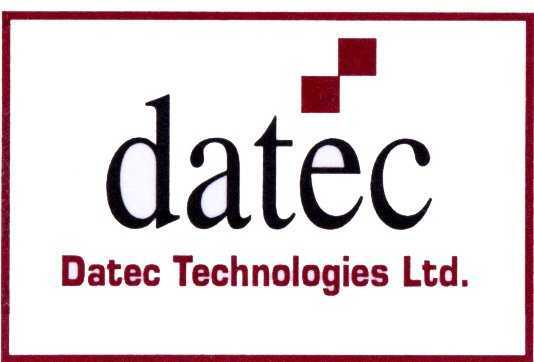 Carbon Footprint Scopes
Steps
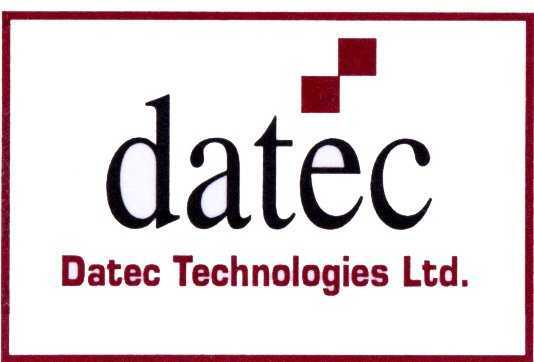 CO2 Emissions Offsetting Possibilities
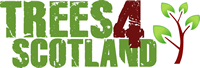 Datec are working
to be able to offset the CO2 Emissions from 
our customer
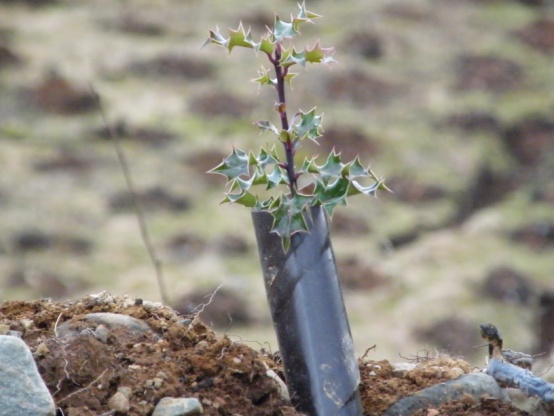 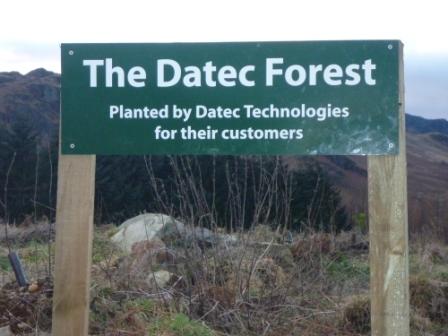 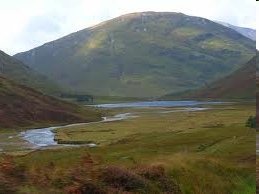 Offset the emissions where they are generated
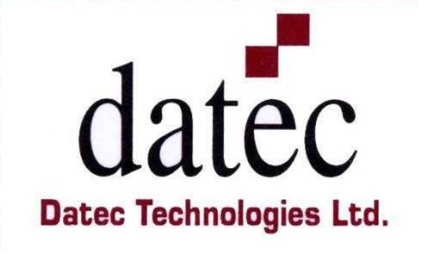 In Short…
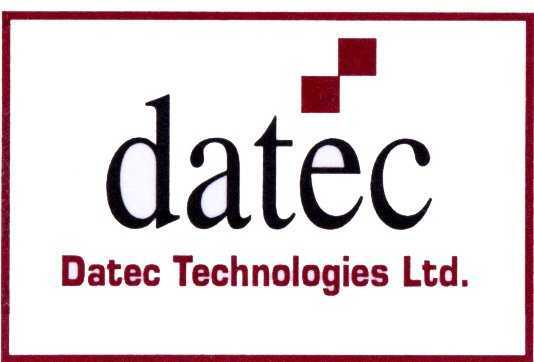 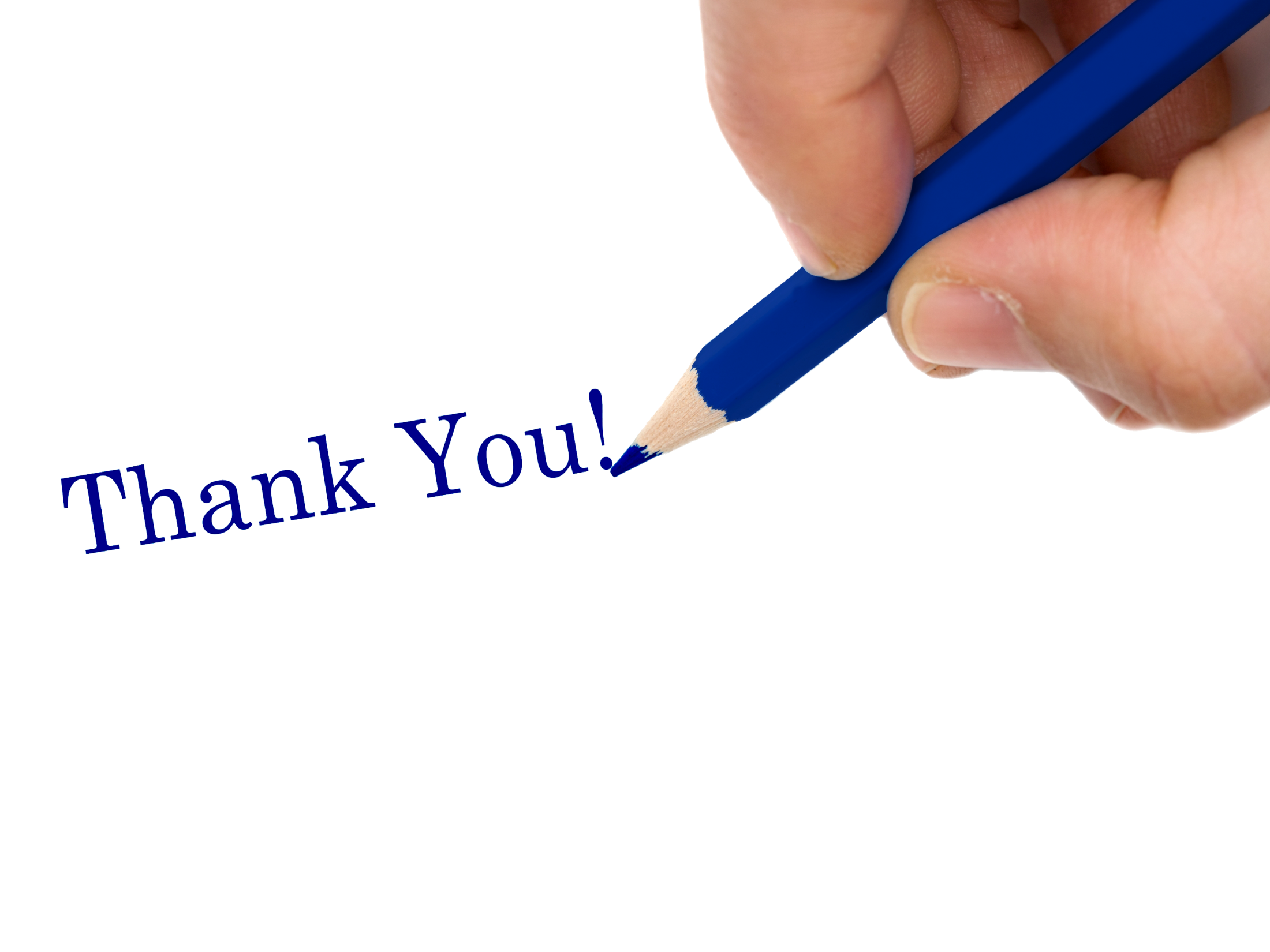 Jeff Borrman
jeffb@datectech.co.uk
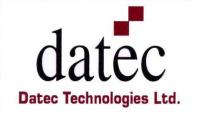 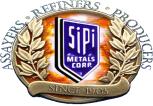 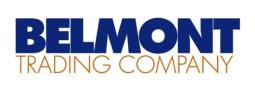